Plánování
Ing. Nikola Straková
1
Definujte zápatí - název prezentace / pracoviště
Návaznost na analýzu prostředí
analýza prostředí = získání informací pro jasnou formulaci toho, čeho chceme ve firmě dosáhnout
základním strategickým cílem = obvykle růst
lze ale sledovat i jiné cíle (udržení postavení. stažení se z trhu, …)
růst podniku lze zajistit různými způsoby
Ansoffova matice strategického růstu
2
Definujte zápatí - název prezentace / pracoviště
Plánování
Výchozí manažerská sekvenční funkce
Využívá následující aktivity:
Analýza prostředí
Vytyčování cílů
Určení aktivit
Určení zdrojů
Implementace plánu (určení pracovníků a jejich úkolů při plnění plánu)
Zda byly plánované cíle dosaženy zjišťuje manažer kontrolou
výsledkem plánování je plán
3
Definujte zápatí - název prezentace / pracoviště
[Speaker Notes: Sekvenční manažerské funkce: plánování, organizování, personalistika a vedení, kontrola
Průběžné manažerské funkce: analýza, rozhodování, implementace

Proces plánování:
Plánování ->cíle, akce, zdroje, plnění plánu ->kontrola->plánování]
Význam plánování
Určuje směr rozvoje organizace
Koordinuje činnost lidí a vnitropodnikových jednotek při plnění plánů
Snižuje podíl zbytečných činností a ztrát
Vypracovává standardy výkonnosti pro kontrolní činnosti
Orientuje práci manažera na plánovité a koncepční řízení vývoje organizace
Rozvíjí jejich schopnosti a dovednosti předvídat budoucí vývoj
4
Definujte zápatí - název prezentace / pracoviště
Plány podle různých hledisek 1/2
Podle druhu organizace
Plány výrobních podniků, plány podniků služeb, plány univerzit, …
Podle velikosti organizace
Plány malých a středních podniků, plány velkých podniků
Podle fáze životního cyklu podniku
Plány při zakládání podniku (podnikatelské záměry), plány rozvoje podniku
5
Definujte zápatí - název prezentace / pracoviště
Plány podle různých hledisek 2/2
Podle hierarchie cílů a stupně konkrétnosti
Vize, poslání, strategie, taktiky, operativní plány, postupy, pravidla, rozpočty
Podle rozsahu úkolu
Plány celopodnikové, plány vnitropodnikových jednotek
Podle obsahu a věcného zaměření
Plán nákupu, plán výroby, plán prodeje, plán tržeb, plán zisku, plán počtu zaměstnanců,…
6
Definujte zápatí - název prezentace / pracoviště
Stanovení cílů
Rozhodující význam v procesu plánování!
= vědomé zaměřování budoucí činnosti organizace určitým směrem
Stanovování cílů je ovlivňováno externími a interními zájmovými skupinami
7
Definujte zápatí - název prezentace / pracoviště
Oblasti zájmu externích zájmových skupin
Věřitelé
Jistota vkladů, výhodné zúročení kapitálu
Dodavatelé
Stabilita prodeje, výhodné prodejní podmínky, platební podmínky a schopnosti
Zákazníci
Kvalitní zboží a služby, přiměřené ceny, platební podmínky
Stát	
Daňový přínos, pracovní příležitosti, sociální jistoty a služby, dodržování právních norem, přínos ke kulturnímu a kvalifikačnímu rozvoji obyvatelstva
8
Definujte zápatí - název prezentace / pracoviště
Oblasti zájmu interních zájmových skupin
Vlastníci
Výnosy, uchování a zhodnocení investovaného kapitálů, finanční samostatnost
Management
Pravomoc, vliv na rozhodování, prestiž postavení, možnost realizace svých schopností
Zaměstnanci
Mzdy/platy, pracovní zařazení, sociální jistotu, možnost uplatnění kvalifikace, mezilidské vztahy, sociální postavení, uznání, prestiž
9
Definujte zápatí - název prezentace / pracoviště
Hierarchie cílů v organizaci
Cíle vrcholové (nadřazené, celopodnikové)
Určují směr rozvoje organizace
Motivátor společného úsilí všech zaměstnanců organizace
Cíle podřazené (pro nižší stupně řízení, pro vnitropodnikové organizační jednotky)
Určují strategie, jakými má být dosaženo hlavního vrcholového cíle
Cíle provozní
Jsou podřízeny strategickým cílům
10
Definujte zápatí - název prezentace / pracoviště
[Speaker Notes: Podřazené cíle jsou cíle dílčí a odvozují se tak, aby jejich souhrn za všechny vnitropodnikové jednotky splnil cíle nadřazené. 
Vrcholový management musí kontrolovat jak cíle vrcholové, tak cíle podřazené.]
Vize
inspirující pohled na budoucnost podniku
čeho chce podnik dosáhnout
pro podnik = chceme být jedničkou na trhu
pro zaměstance a stakeholdery = přitažlivý obraz podniku, motivace, posílení angažovanosti na budoucnosti podniku
ukazuje jaké zdroje, kompetence a dovednosti bude potřeba získat a vybudovat pro splnění vize
11
Definujte zápatí - název prezentace / pracoviště
Poslání/mise/krédo
prohlášení o základním účelu podniku, jeho důvodu existence
poskytuje důležitou informaci o produktech, zákaznících, geografických trzích, hodnotách, plánech budoucího růstu
mohou být orientována na:
zákazníka – uspokojování jeho potřeb, řešení jeho problémů -> pružnější, adaptabilní
produkty – soustředí se na výrobky a služby -> menší pružnost, riziko zastarávání produktů
12
Definujte zápatí - název prezentace / pracoviště
Příklady inspirativních poslání(Tauchenová in Focus, 2015)
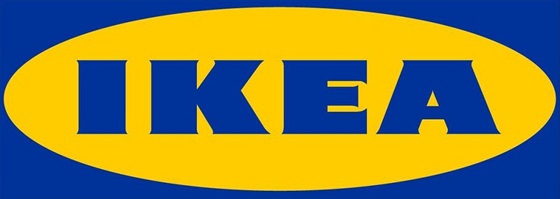 IKEA „Cílem IKEA je vytvořit lepší každodenní život pro mnoho lidí.„
Nike „Přinést inspiraci a inovaci každému sportovci světa." „Pokud máš tělo, jsi sportovec.„
Coca-Cola „Osvěžit svět na mysli, těle i duchu. Vzbuzovat momenty optimismu a štěstí prostřednictvím našich značek. Vytvářet hodnotu a vytvářet odlišnost.“
Chanel „Být ztělesněním luxusu, určovat styl a vytvářet touhu. Teď a navždy.“
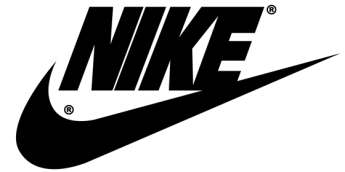 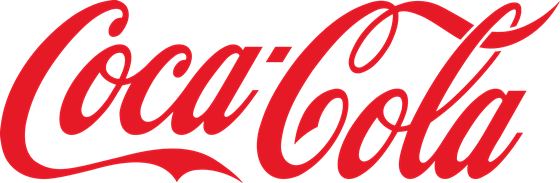 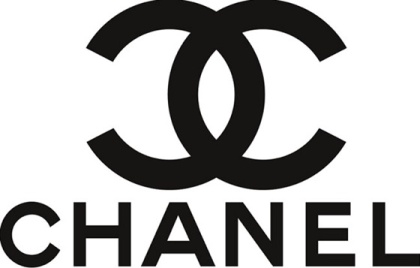 13
Definujte zápatí - název prezentace / pracoviště
Hodnoty
určují, jak by měli jednat  lidé v podniku
ukazují přístupy k dosahování cílů
14
Definujte zápatí - název prezentace / pracoviště
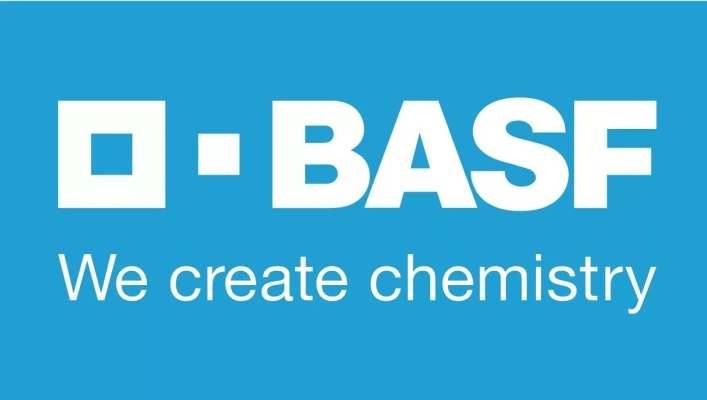 Hodnoty společnosti BASF
Ctíme čtyři základní hodnoty: kreativitu, otevřenost, odpovědnost a podnikavost. 
Tyto čtyři pilíře jsou základem všeho, co děláme, a určují, jak chceme společně pracovat – jako tým, s našimi zákazníky a našimi partnery.
odkaz
15
Definujte zápatí - název prezentace / pracoviště
Strategické cíle
= očekávané výsledky jednotlivých podnikových činností
obvykle vyjádřeny pomocí ukazatelů výnosnosti vloženého kapitálu (návratnost investic), zisku a hodnoty pro akcionáře, udržení a růst tržeb, tržního podílu, spokojenosti zákazníků, produktivity, míry inovace, společenské odpovědnosti, úrovně kvality a image
16
Definujte zápatí - název prezentace / pracoviště
Způsoby plánování
Z jaké řídící úrovně se odvozují cíle a plány nižších nebo vyšších řídících stupňů
Retrográdní plánování (Top-Down)
Cíle a plány pro nižší stupeň řízení se odvozují shora dolů
Vrcholový management-nadřazený dlouhodobý plán ->střední stupeň řízení-podřazený plán+nadřazený střednědobý plán->základní stupeň řízení-podřazený krátkodobý plán
Nevýhoda: riziko ukládání nesplnitelných plánů
Progresivní plánování (Bottom-Up)
Navrhování cílů a plánů začíná na nejnižší plánovací úrovni
Nevýhoda: dílčí plány si mohou protiřečit, nemusí být akceptovatelné nadřízenými
Protisměrné plánování (Top-Down, Bottom-Up)
Uplatňují se oba předchozí způsoby
17
18
Definujte zápatí - název prezentace / pracoviště
19
Definujte zápatí - název prezentace / pracoviště
Time Management – Osobní plány práce
„Umění plánovat práci a využívat čas je faktorem úspěchu a neúspěchu každého člověka.“
Spočívá v:
Stanovení cílů
Plánování času
Rozhodování
Plnění plánu
20
Definujte zápatí - název prezentace / pracoviště
[Speaker Notes: Umění plánovat práci a využívat čas je faktorem úspěchu či neúspěchu každého člověka.
Úspěšní lidé dokážou využívat svůj čas lépe než ostatní, dokážou lépe organizovat a prožívat nejen pracovní, ale i mimopracovní život.]
Stanovení cíle
= formulace přání, zájmu, potřeby, úkolu
Rozlišujeme cíle:
 životní, pracovní, v současném zaměstnání, cíle v aktuálně vykonávané funkci
Krátkodobé, střednědobé, dlouhodobé
Princip SMART (správný postup tvorby cílů)
S – specifický: konkrétní, nic obecného
M – měřitelný: kvantifikovatelný, kontrolovatelný v průběhu plnění
A – akceptovatelný: přijatelný pro interní i externí zájmové skupiny, dosažitelný pro nás
R – realizovatelný: splnitelný z hlediska disponibilních zdrojů, reálný
T – termínovaný: měl by mít uvedený požadovaný termín splnění
21
Definujte zápatí - název prezentace / pracoviště
[Speaker Notes: Př.: Do konce roku 2020 napíši teoretickou část své závěrečné práce v délce 30 normostran.
Do 15.11. si udělám seznam autorů píšící o problematice vztahující se k tématu mé ZP.
Do 30.11. si potřebnou literaturu obsatrám (zajdu do knihoven, vypůjčím si od vedoucího práce apod.)
…]
Plánování času
Skládá se z:
Ročního a čtvrtletního plánu: pro pravidelné a předvídatelné úkoly
Obsahuje: název úkolu, počet pracovních dní potřebných ke splnění, plánovaný a skutečný termín splnění
Měsíčního plánu: převádějí se do něj čtvrtletní plány + nedokončené úkoly z předchozího měsíce a zařazují se nové úkoly + rezerva pro nepředvídatelné úkoly
Obsahuje: název úkolu, potřebu času v hodinách, označení priorit, plánovaný a skutečný termín splnění
Týdenního plánu: úkoly vyplývající z plánu měsíčního + nesplněné úkoly z předešlého týdne + úkoly nové
Obsahuje: název úkolu, denní hodinu, den a celkový čas plnění a záznam o jeho splnění
Denního plánu: nejdůležitější stupeň plánování, výchozí jednotka pro plnění ostatních plánů
Pořadí plnění úkolů:
Periodicky se opakující úkoly
Nevykonané, nesplněné úkoly
Aktuální nové úkoly
22
Definujte zápatí - název prezentace / pracoviště
Rozhodování
Volba druhů a množství činností a úkolů, které je třeba vykonat.
Volba pořadí, v jakém mají být plněny (priority).
Rozhodování o tom, které činnosti bude manažer vykonávat sám a které bude delegovat.
23
Definujte zápatí - název prezentace / pracoviště
[Speaker Notes: Příběh: Tip za půl milionu!]
Metodické pomůcky při rozhodování
Paretovo pravidlo
Metoda ABC
Eisenhowerův princip
24
Definujte zápatí - název prezentace / pracoviště
Paretovo pravidlo – pravidlo 80/20
=umění, jak dosáhnout co nejlepších výsledků s co nejmenším úsilím
80 % výsledků, které dosáhne manažer v práci vyplývá z 20 % vynaloženého času (=> 80 % času je vynakládáno na činnosti méně důležité)
Aplikace pravidla spočívá v rozdělení úkolů na 2 skupiny:
Úkoly, které plní manažer bez odkladu a sám, je jich málo, mají velké důsledky, jsou velmi důležité a vyžadují menší podíl času (20 %)
Úkoly, které manažer může delegovat/odkládat, je jich mnoho, jsou méně naléhavé a důležité, ale vyžadují velkou spotřebu času (až 80 %)
25
Definujte zápatí - název prezentace / pracoviště
[Speaker Notes: Velké kameny!]
Metoda ABC – pravidlo 15:20:65
Vychází ze stejných předpokladů jako Paretovo pravidlo
Nerovnováha mezi příčinami a důsledky je vyjadřována ale poměrem 15:20:65
15 % úkolů je velmi důležitých
Manažer vykonává sám, bez odkladu
20 % středně důležitých
Větší část vykonává sám a část může delegovat
65 % méně důležitých
Měl by převážně delegovat, poze výjimečně vykonávat sám
26
Definujte zápatí - název prezentace / pracoviště
Eisenhowerův princip
Rozlišuje činnosti podle 2 kritérií:
Důležitosti
Naléhavosti
Priority pro vyřizování se stanoví podle matice
Podle ní lze všechny činnosti rozdělit do 4 skupin A, B, C, D = pořadí plnění činností

A – manažer vykonává sám a okamžitě
B – deleguje a kontroluje dodržení termínu
C – deleguje jejich přípravu, ale v konečné fázi plní sám manažer
D – všechny deleguje
27
Definujte zápatí - název prezentace / pracoviště
[Speaker Notes: - Prezident USA]
Plnění denního plánu 1/2
Velmi individuální
Někdo plní raději důležité úkoly ráno, někdo odpoledne, někdo využívá raději týmové práce, někdo pracuje raději sám => každý má svůj osobní styl plnění úkolů
Obecné zásady pro realizaci osobního plánu dne
Úvodní část dne
Začínat přibližně ve stejný čas,
Zkontrolovat denní časový plán z hlediska obsahu a priorit
Provést případné změny
Vyřídit nejdůležitější úkol dne
28
Plnění denního plánu 2/2
Střední část dne
Vyřizovat další nejdůležitější úkoly
Započaté úkoly ukončovat/upravit termín plnění
Prověřovat nové úkoly z hlediska důležitosti a delegovatelnosti
Odmítat nové, dodatečně naléhavé úkoly (vede k nesplnění úkolů plánovaných)
Racionálně pracovat s informacemi a komunikovat
Kontrolovat čas a pravidelně dělat přestávky
Zavést si nerušenou hodinu

Závěrečná část dne:
Vyřídit drobné záležitosti a úkoly
Zkontrolovat plnění denního plánu
Vypracovat časový plán na další den
29
Definujte zápatí - název prezentace / pracoviště
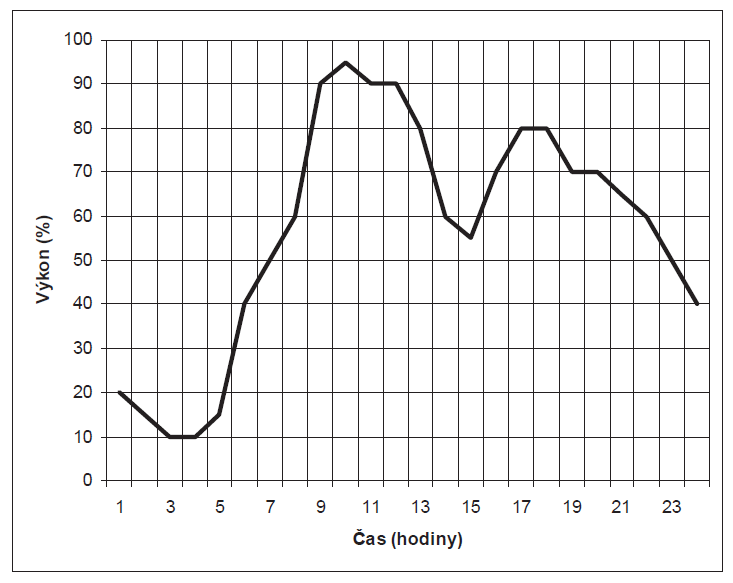 Průběh normálního pracovního dne
Před 10:00
Největší energie, vitalita => vyřizování obtížných a složitých úkolů
10:00 – 13:00
Ideální pro duševně náročnou fázi => detailní analýza, práce s čísly
13:00 – 16:00
Výkonnost se zpomaluje => vhodný kontakt s lidmi (telefonování, schůzky, jednání)
16:00 – 19:00
Pomalejší fáze => rutinní práce, psaní, studování, vyřizování e-mailů
19:00 – 22:00
Skončit s prací  (zpětný pohled, vymýšlení plánů)
30
Definujte zápatí - název prezentace / pracoviště
31
32
Definujte zápatí - název prezentace / pracoviště
[Speaker Notes: Časový snímek vlastního dne = autosnímek]
Osobní plán studia
Stanovení cílů
SMART
Plánování
Roční, čtvrtletní, měsíční, týdenní, denní
Rozhodování
Volba druhů a množství činností a úkolů, kt. je potřeba vykonat
Volba pořadí (stanovení priorit)
Co budu vykonávat sám, co budu delegovat?
Plnění plánu
Režim běžného školního dne? (ráno, dopoledne, v poledne, odpoledne, večer)
33
Definujte zápatí - název prezentace / pracoviště